IC TORANO CASTELLO-SAN MARTINO DI FINITA-CERZETOPNF DOCENTI I Annualità del triennio 2019/2022 U.F. « Percorsi di ed. civica: Metodologie e progettazione di un’unità di Apprendimento»Docente: Edera Biagina SantannaScuola dell’infanzia Torano Castello centro sez.A   a.s. 2020/2021
TITOLO DELL’UDA: IL BAMBINO SCACCIA-VIRUS
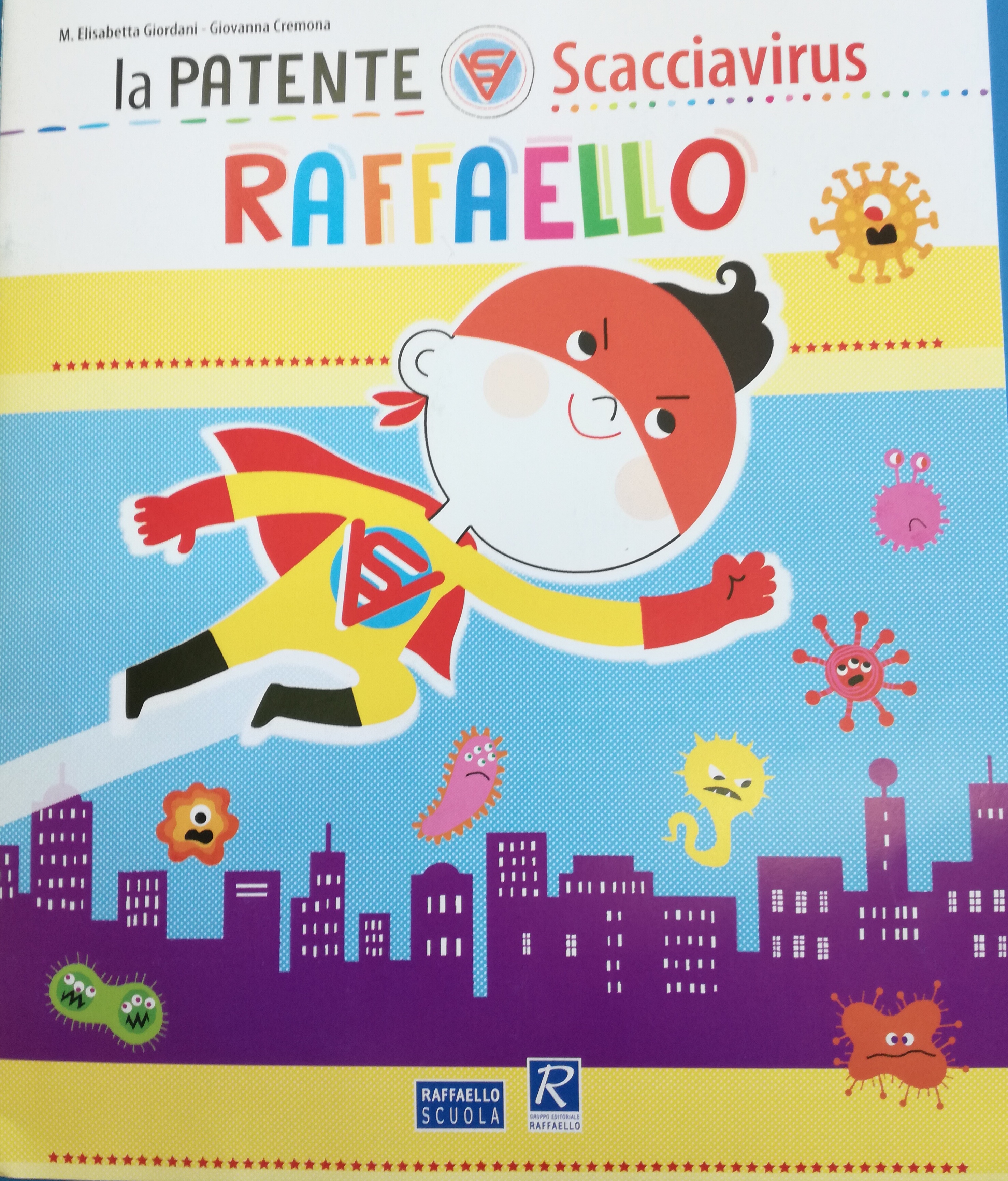 PREMESSA: Questa UDA nasce con l’intendo di promuovere e sensibilizzare i bambini alla partecipazione piena e consapevole della vita sociale, nel rispetto delle regole, dei diritti e dei doveri di ognuno per la tutela della salute collettiva.
DESTINATARI: Bambini di 3 anni  sez. A
TEMPI: Aprile – Maggio 2021
STRUMENTI: Materiale di facile consumo-materiale strutturato-PC –Lettore cd-
COMPETENZE DA PROMUOVERE:SOCIALE E CIVICA: Riconoscere i principali diritti/doveri sanciti dalla Costituzione vicini alla vita dei bambini per vivere bene insieme agli altriLA COMUNICAZIONE NELLA MADRE LINGUA: Ascoltare, comprendere ed interagire in diverse situazioni comunicative, rispettando le regole della conversazione ed il punto di vista dell’altroIMPARARE AD IMPARARE: Acquisire ed interpretare le informazioni ricevute.
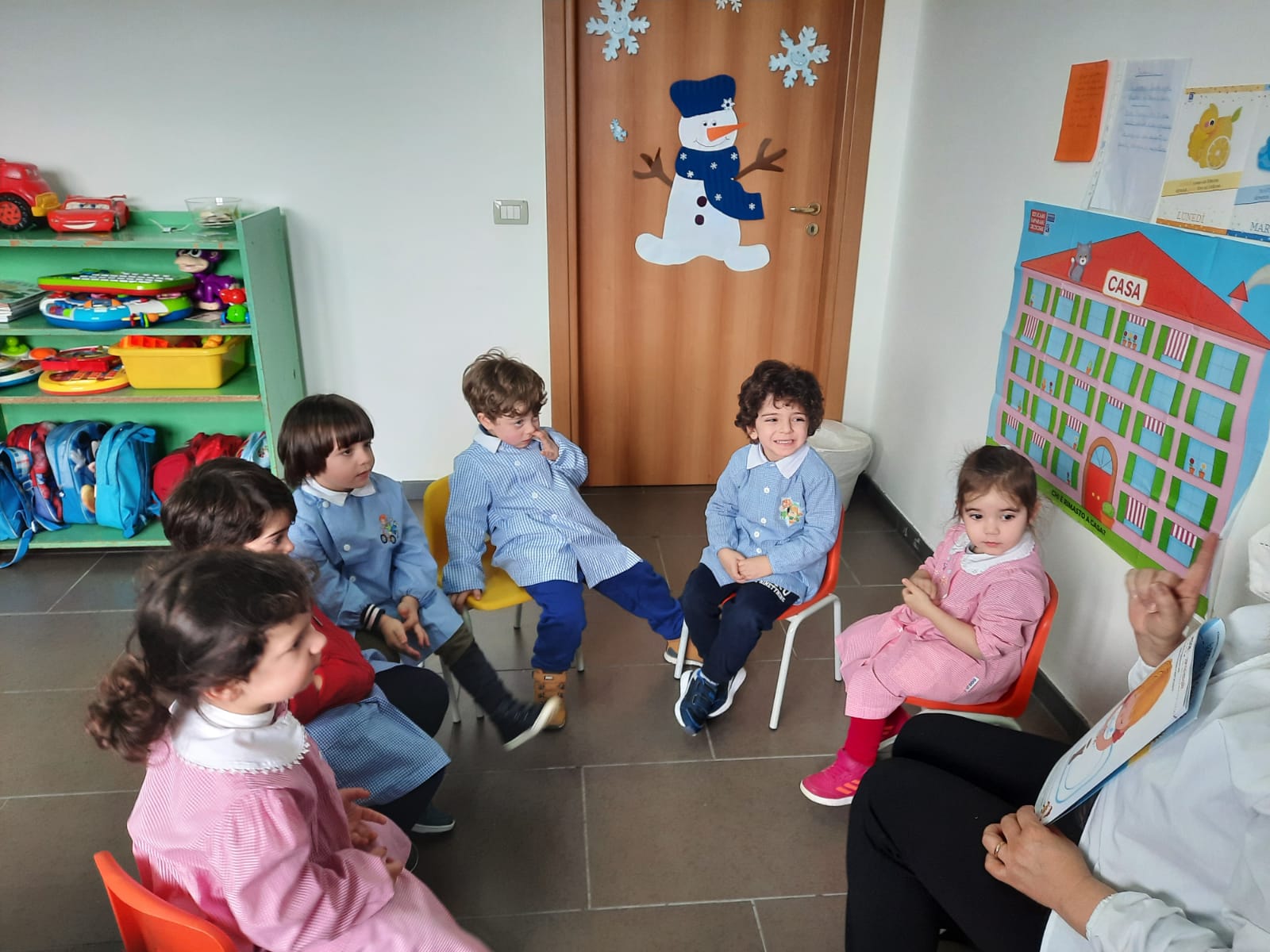 CAMPI DI ESPERIENZA: 
IL SE’ E L’ALTRO
I DISCORSI E LE PAROLE
LA CONOSCENZA DEL MONDO
ABILITA’: Partecipare alla costruzione di regole di convivenza; ascoltare gli altri- Rispettare il proprio e l’altrui punto di vistaCollaborare con i compagni per la messa in atto  di un progetto comune finalizzato alla tutela del benessere collettivo.Conoscere i principi fondanti della nostra Costituzione CONOSCENZE:Regole fondamentali della convivenza : Il RispettoSignificato della RegolaRegole della conversazione
TRAGUARDI ED. CIVICA.Conoscenza delle regole basilari del vivere civile, dei diritti e doveri del buon cittadinoAssumere comportamenti rispettosi di sé e degli altriRispettare le regole durante la conversazione e nel giocoAcquisire consapevolezza del significato delle parole « Rispetto-Diritto-DovereSviluppare il senso della Solidarietà e del rispetto verso ogni forma di diversità
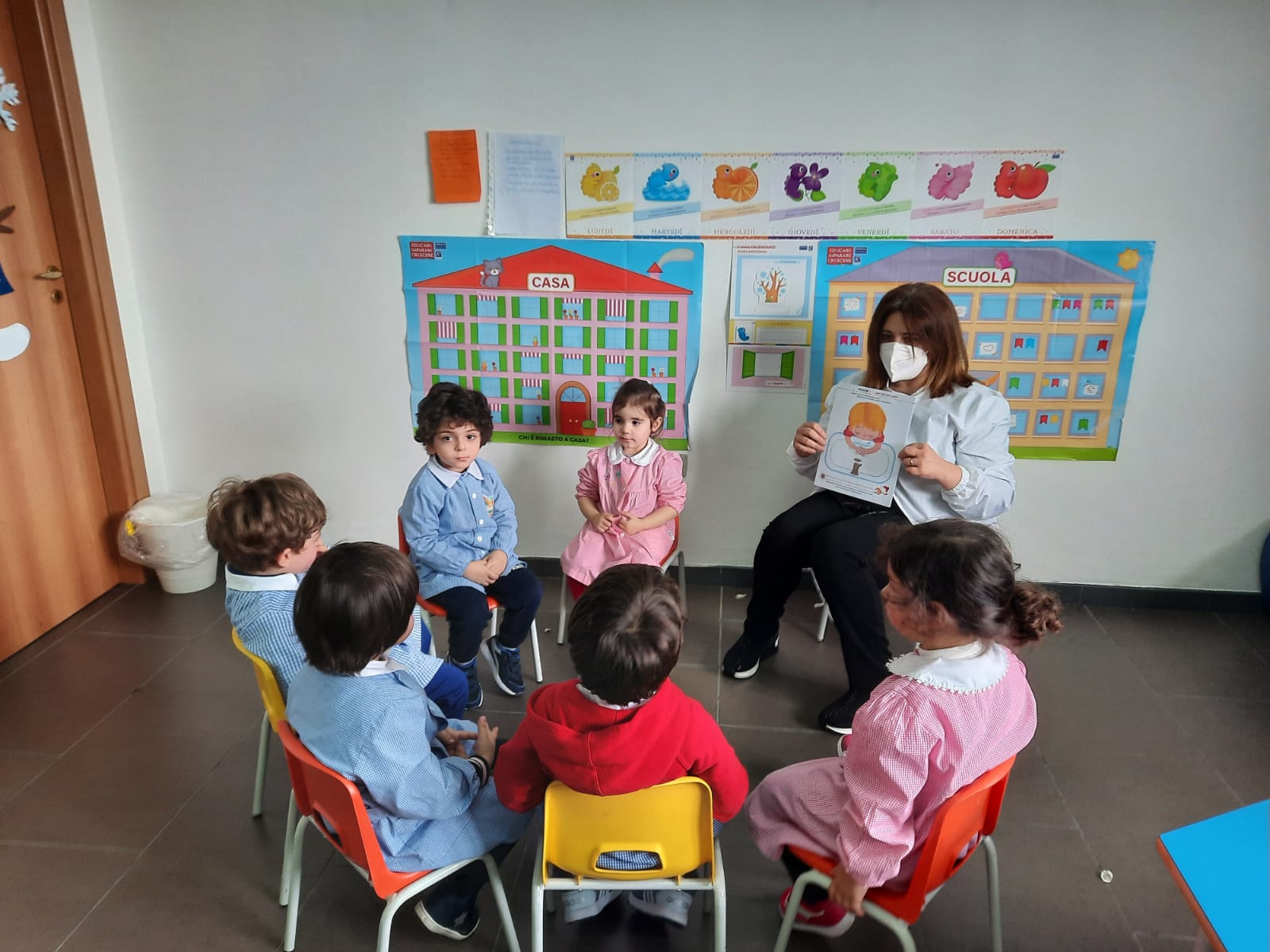 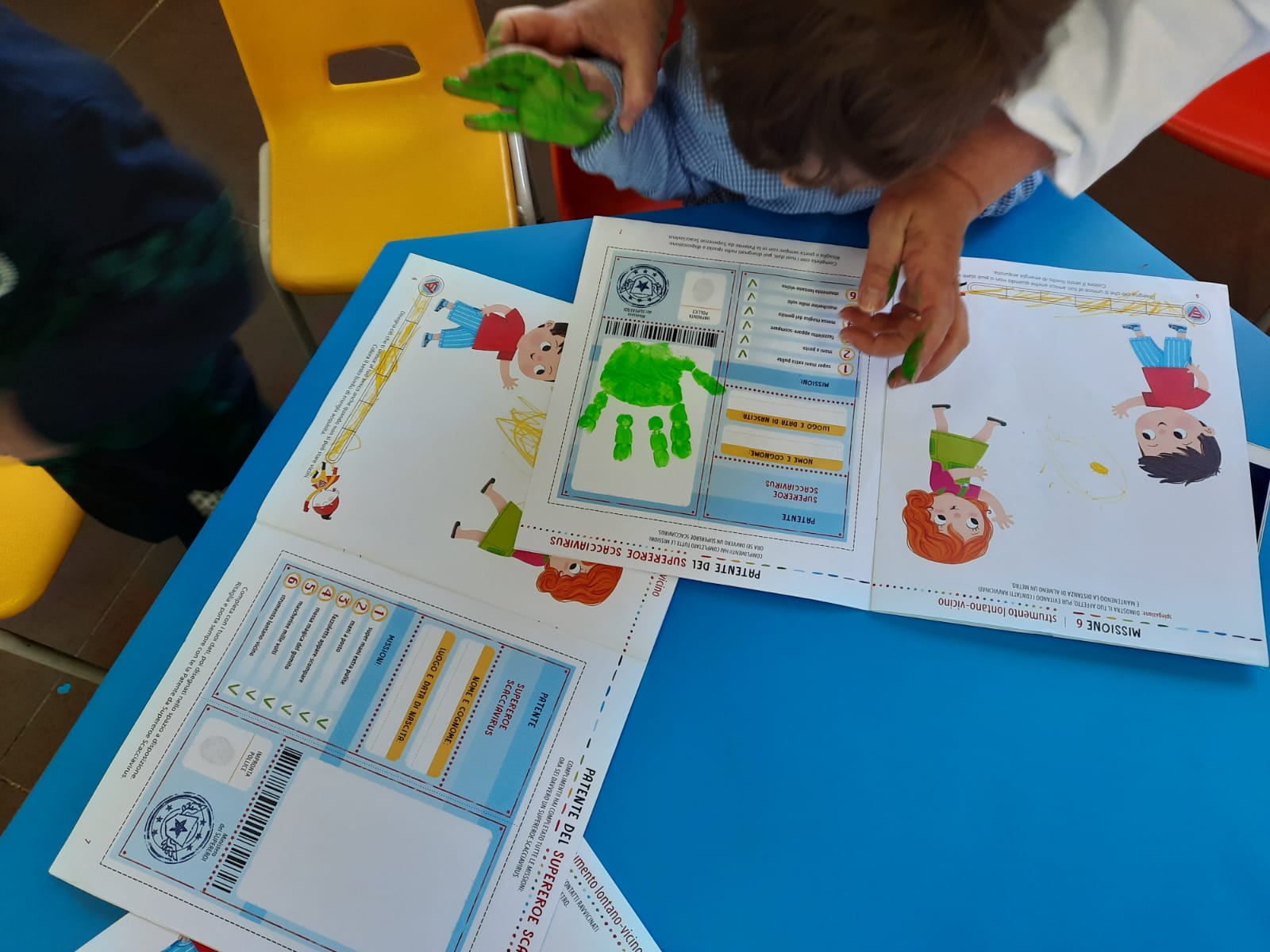 OBIETTIVI DI APPRENDIMENTO:Creare un ambiente favorevole affinchè il bambino partecipi alla vita scolastica , familiare. Cittadina, comunitaria di genere.Favorire un forte aumento del senso di CittadinanzaSensibilizzare il bambino ai valori ed ai principi fondanti della nostra CostituzioneSviluppare la consapevolezza della propria e dell’altrui identitàAgire in modo rispettoso verso se stesso e gli altriRiconoscere e valorizzare le differenzeMETODOLOGIA:Circle time- Ascolto finalizzato alla comprensioneMetodo interattivoCooperative learningBrainstorming sui temi «Diritto-Dovere»Attività laboratoriale
CONTENUTI:
Senso di responsabilità e rispetto per sé stesso e gli altri
Sensibilità ai valori Costituzionali
Accettare e rispettare il punto di vista altrui
ATTIVITA’:Compiti di realtàConversazioni guidate e domande stimoloAscolto e comprensione sui comportamenti corretti da adottare a scuola e a casa per prevenire il contagioRealizzazione del cartellone delle regoleRealizzazione della «Patente del Super Eroe Scacciavirus»Drammatizzazione Ascolto e memorizzazione di filastrocche e canzoncine a tema « Il Buon Cittadino»
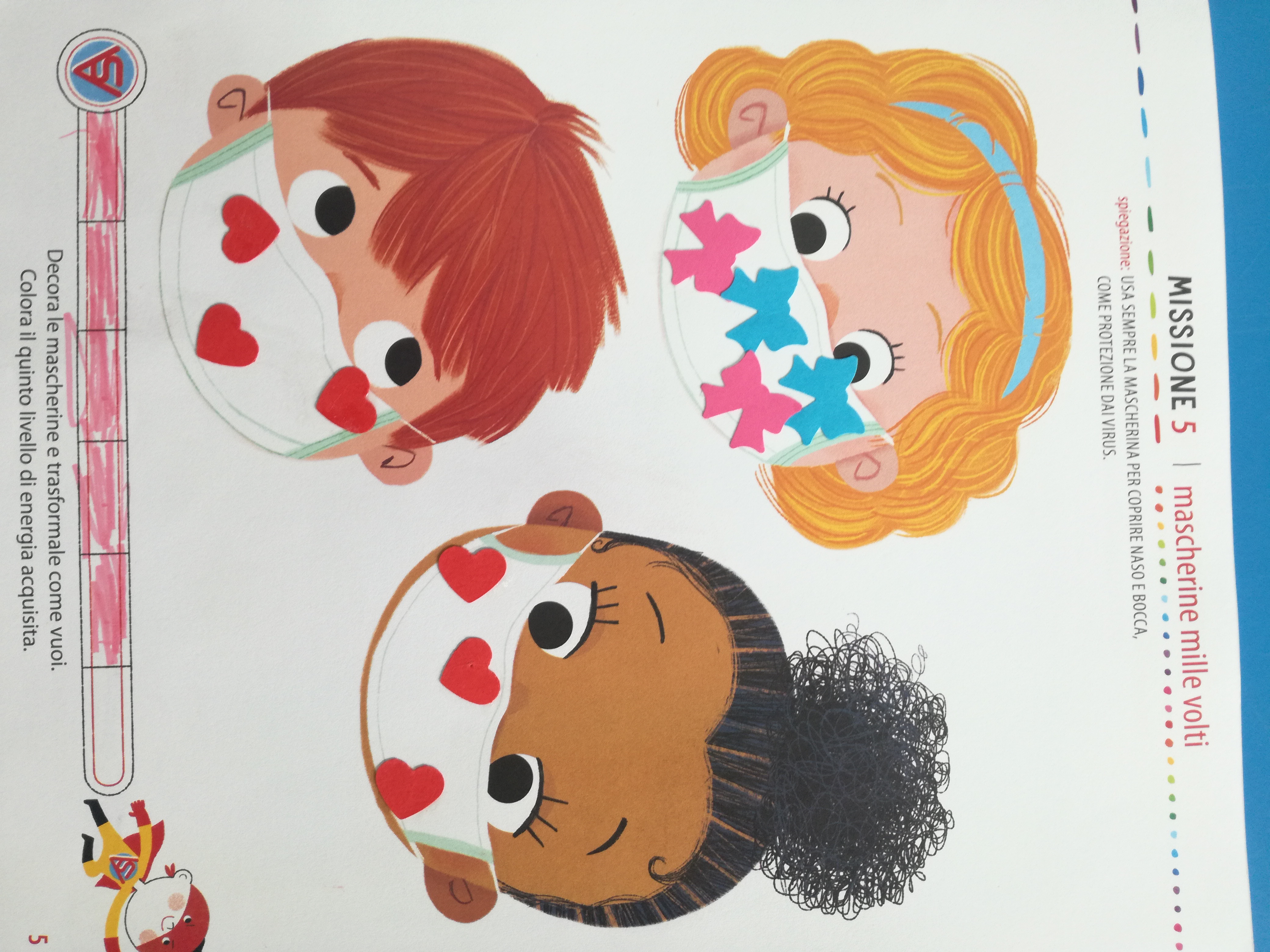 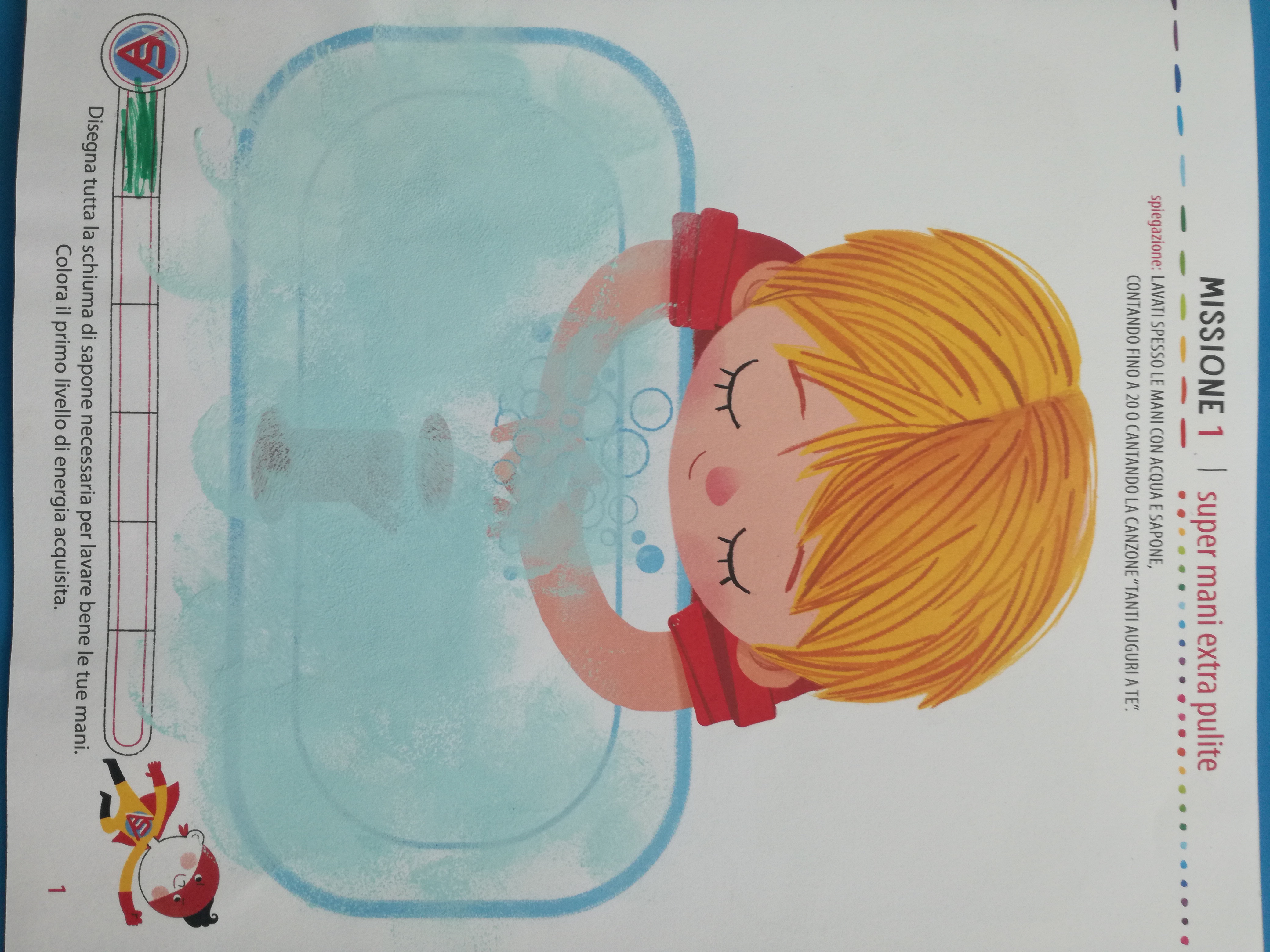 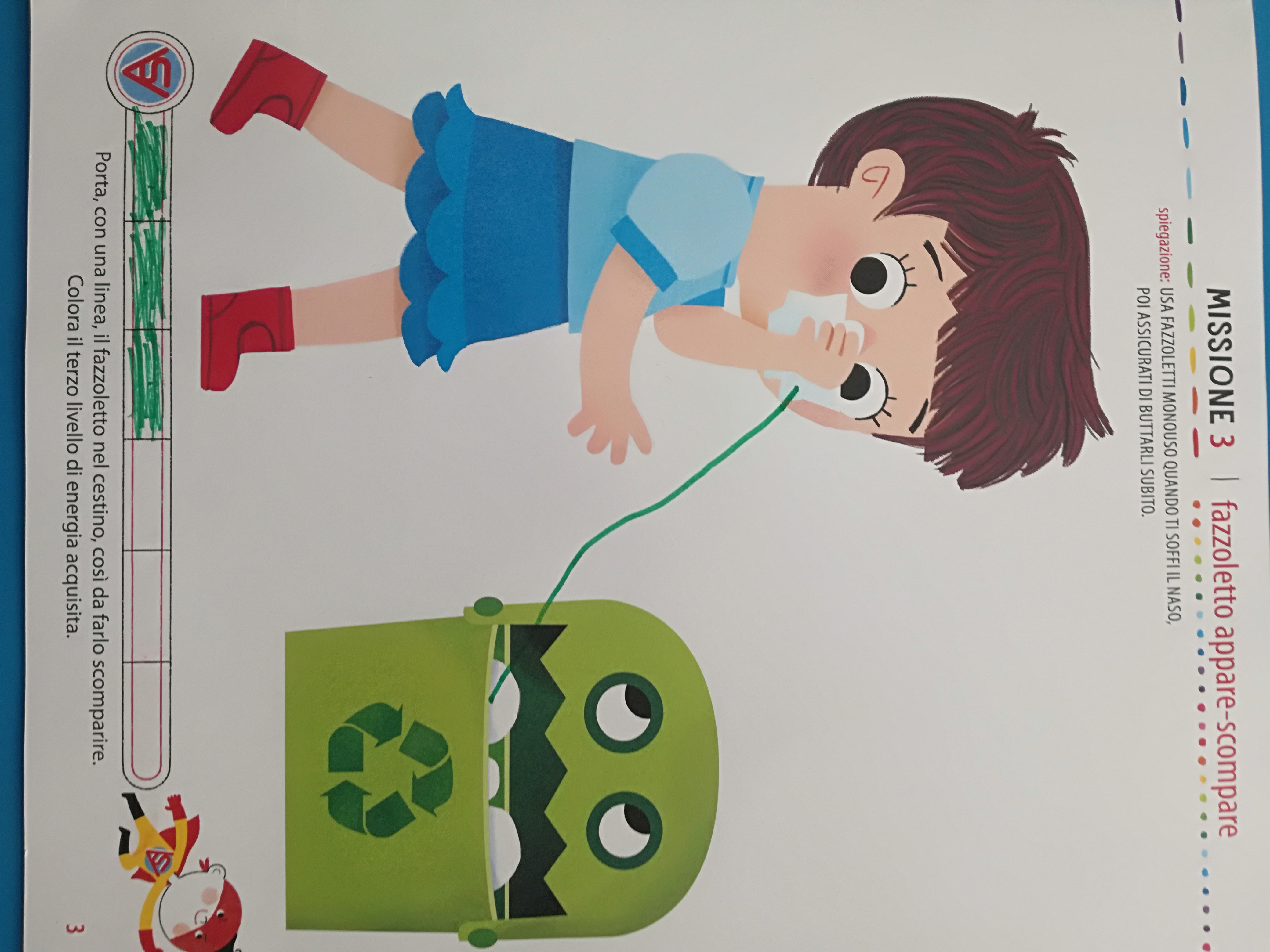 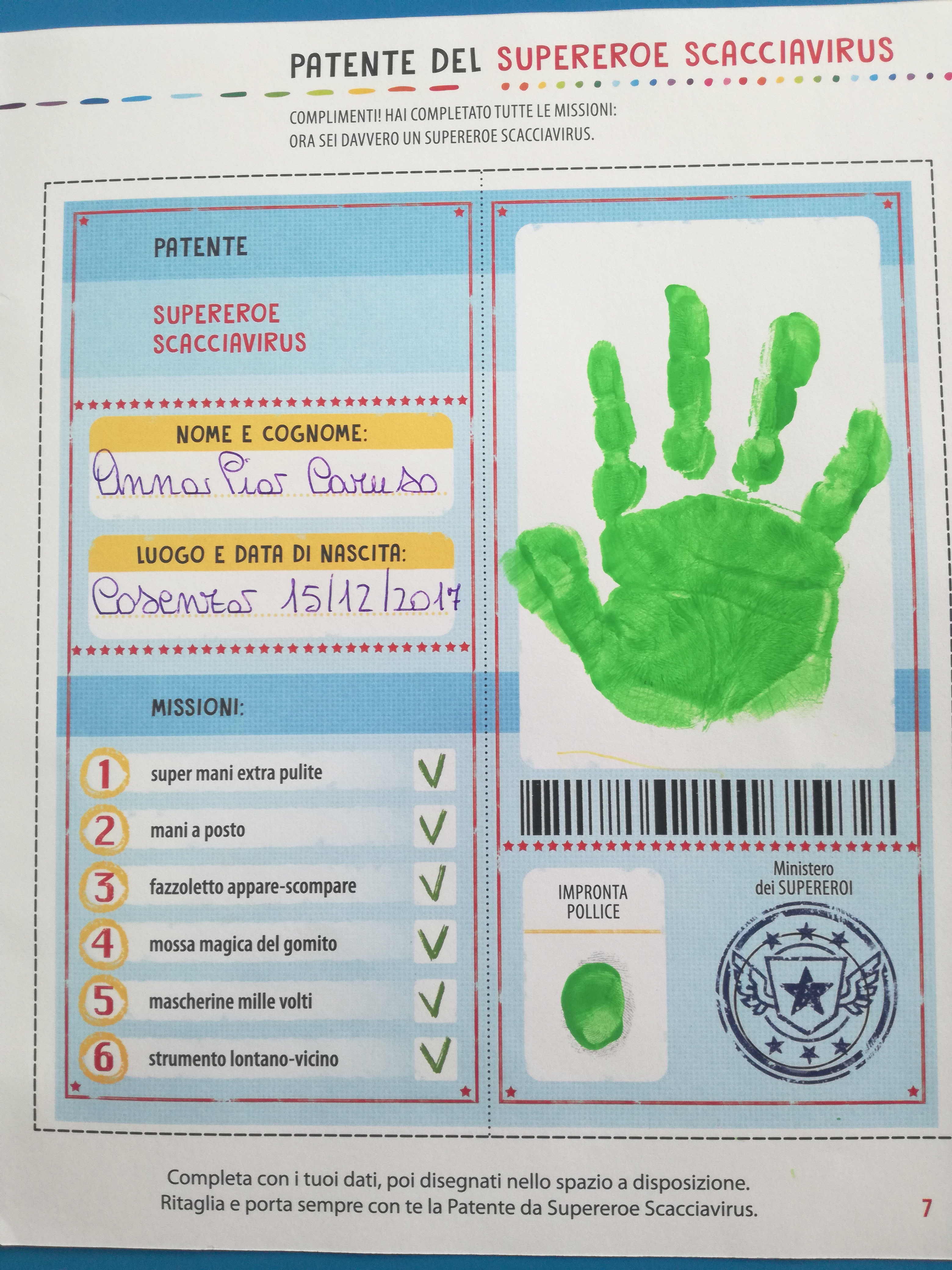 FASI DI SVOLGIMENTO:1: Introduzione della storia del Bambino Scacciavirus Conversazione guidata in circle time, finalizzata alla comprensione dell’importanza di atteggiamenti rispettosi per la tutela della saluta propria ed altrui.Realizzazione del personaggio guida 2: Rappresentazione graficaDrammatizzazione della storia del Bambino ScacciavirusRealizzazione del cartellone delle regole da osservare e rispettare a scuola e a casaRealizzazione della Patente del Super Eroe Scacciavirus3: documentazione-  Verifica-Valutazione- Realizzazione del PPT
Fase di Autovalutazione:
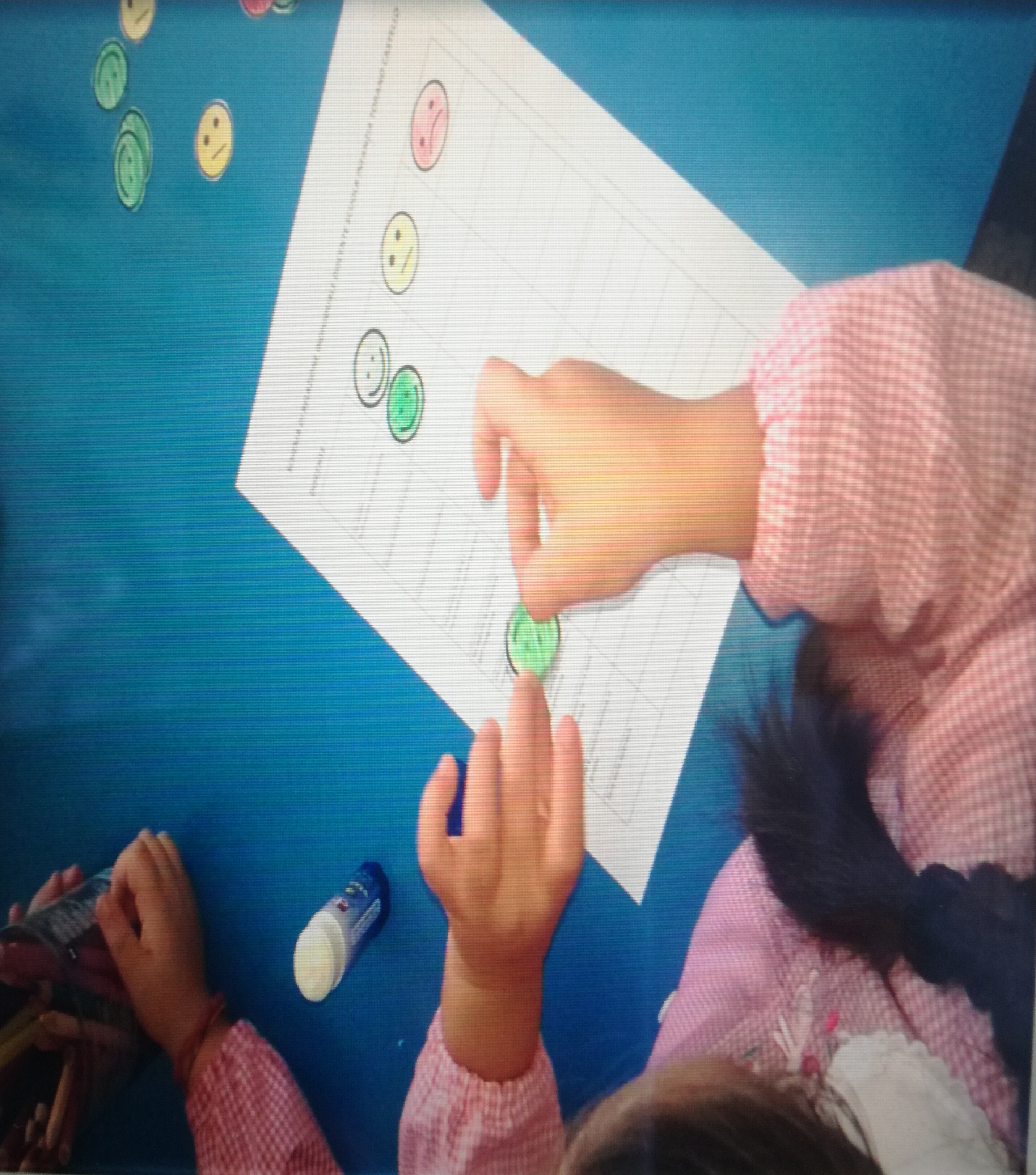 CONSIDERAZIONI:Durante l’espletamento di questa UDA, i bambini:hanno acquisito maggiore fiducia nelle loro capacità;hanno partecipato con interesse, entusiasmo e motivazione alle attività proposte;hanno rispettato le regole nello svolgimento delle varie fasi;hanno manifestato atteggiamenti corretti e rispettosi verso se stessi e i compagni.Gli obiettivi prefissati sono stati ampiamente raggiunti… questo anche grazie al notevole coinvolgimento delle famiglie durante le attività, per garantire un corretto, costante e duraturo atteggiamento di rispetto delle regole finalizzato alla tutela della propria e altrui salute.